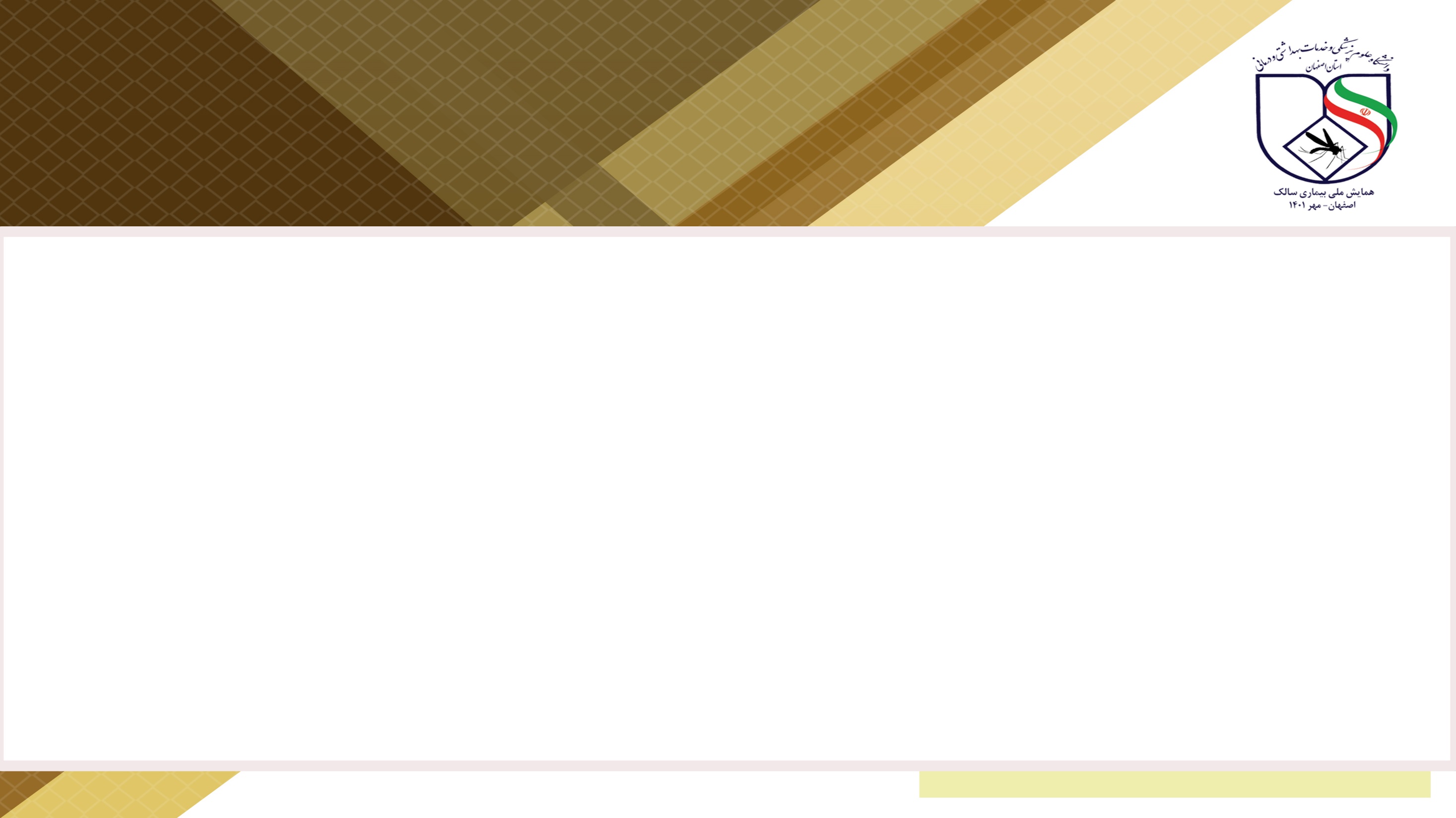 محل عکس ارائه کننده ایده
Title
Names & Affiliations
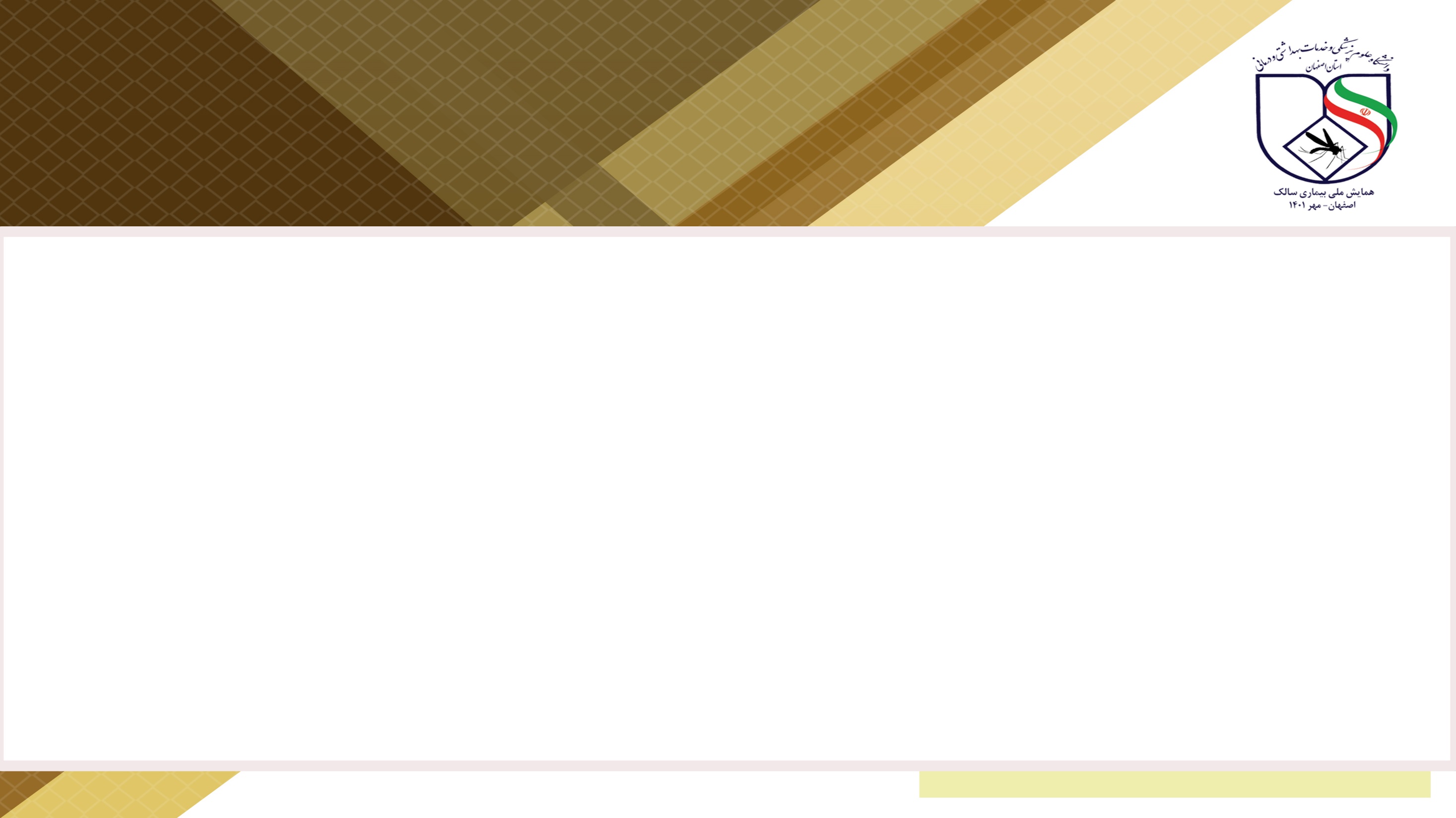 1
Introduction
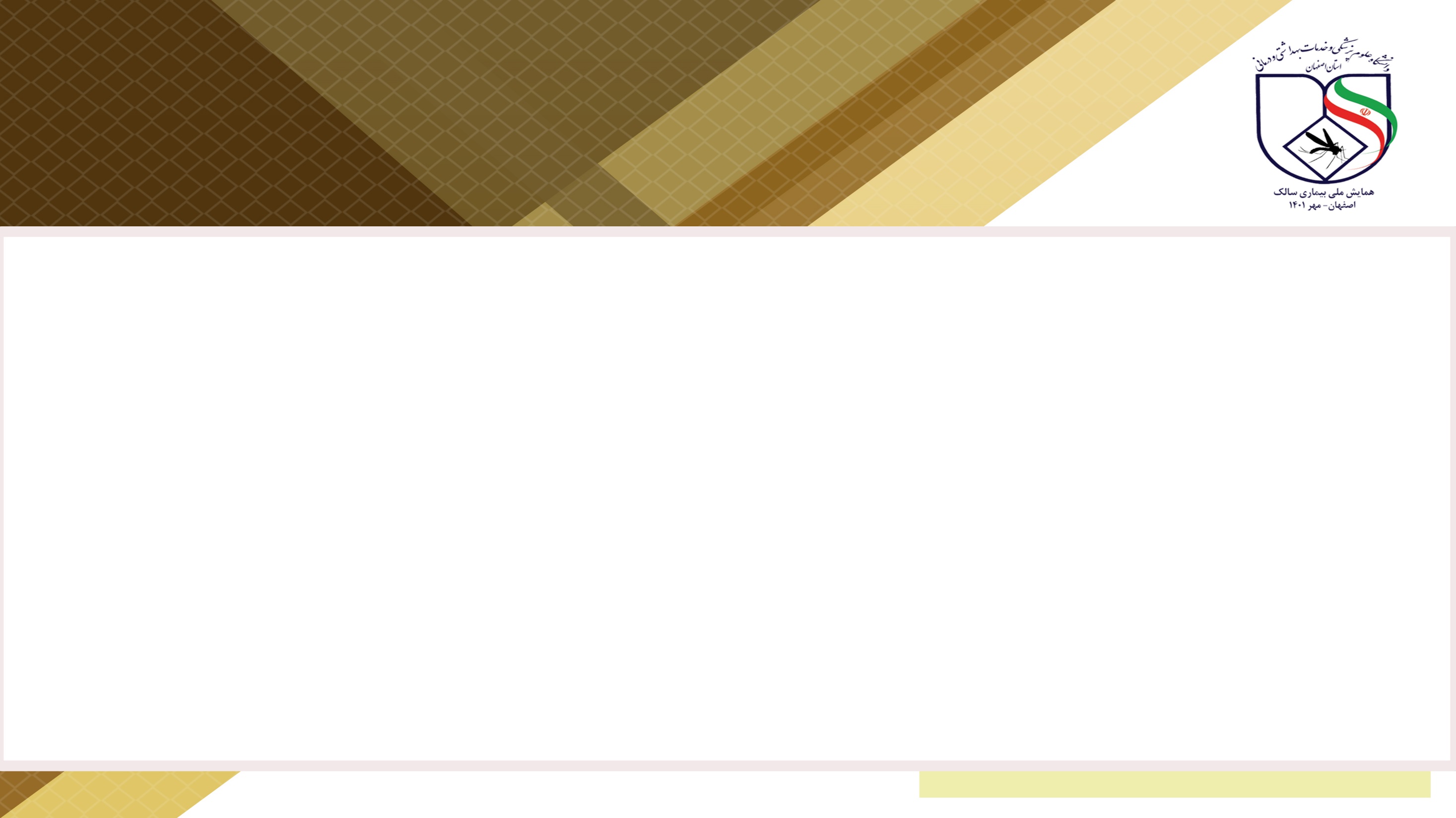 2
Methods
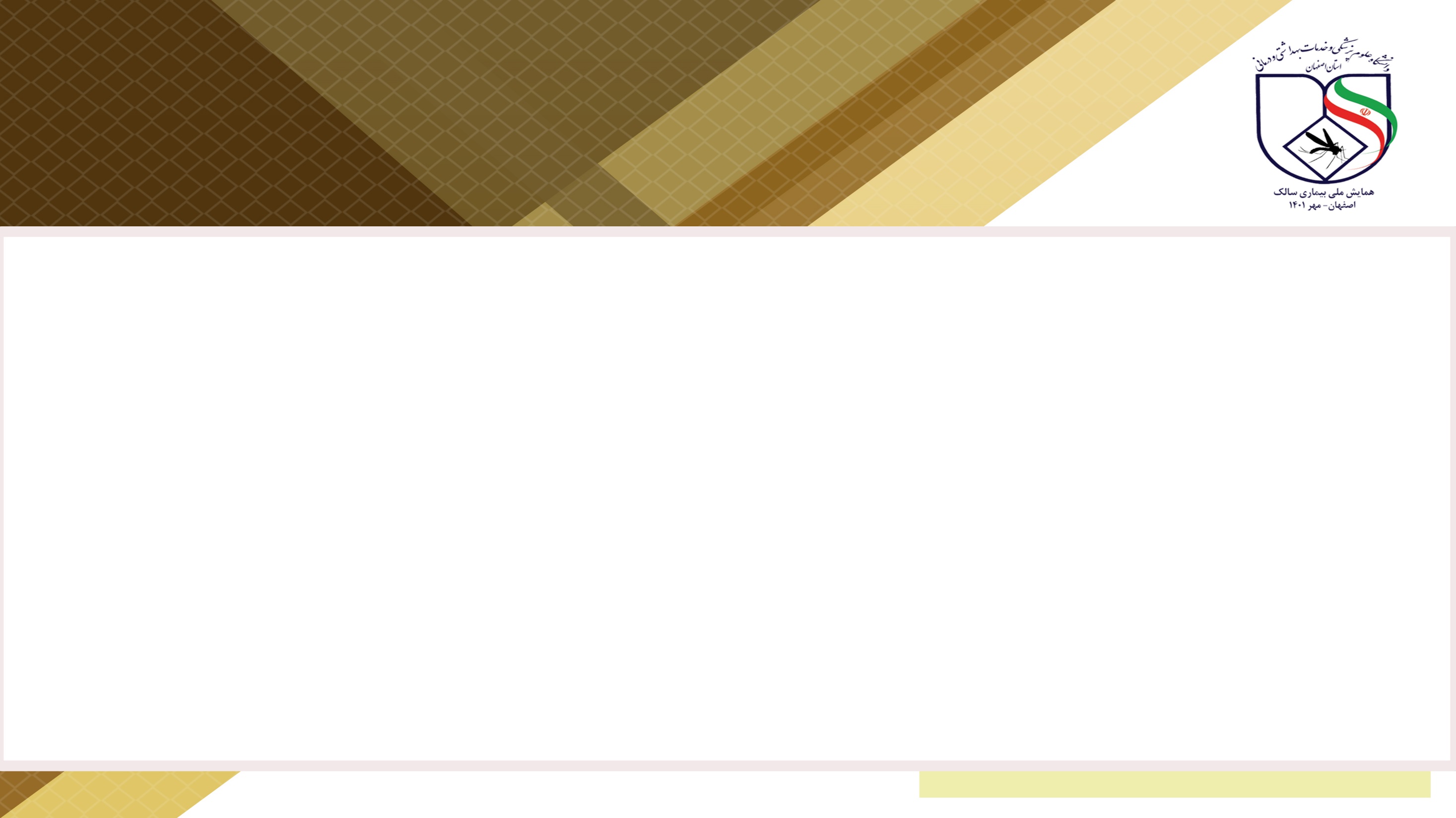 3
Results
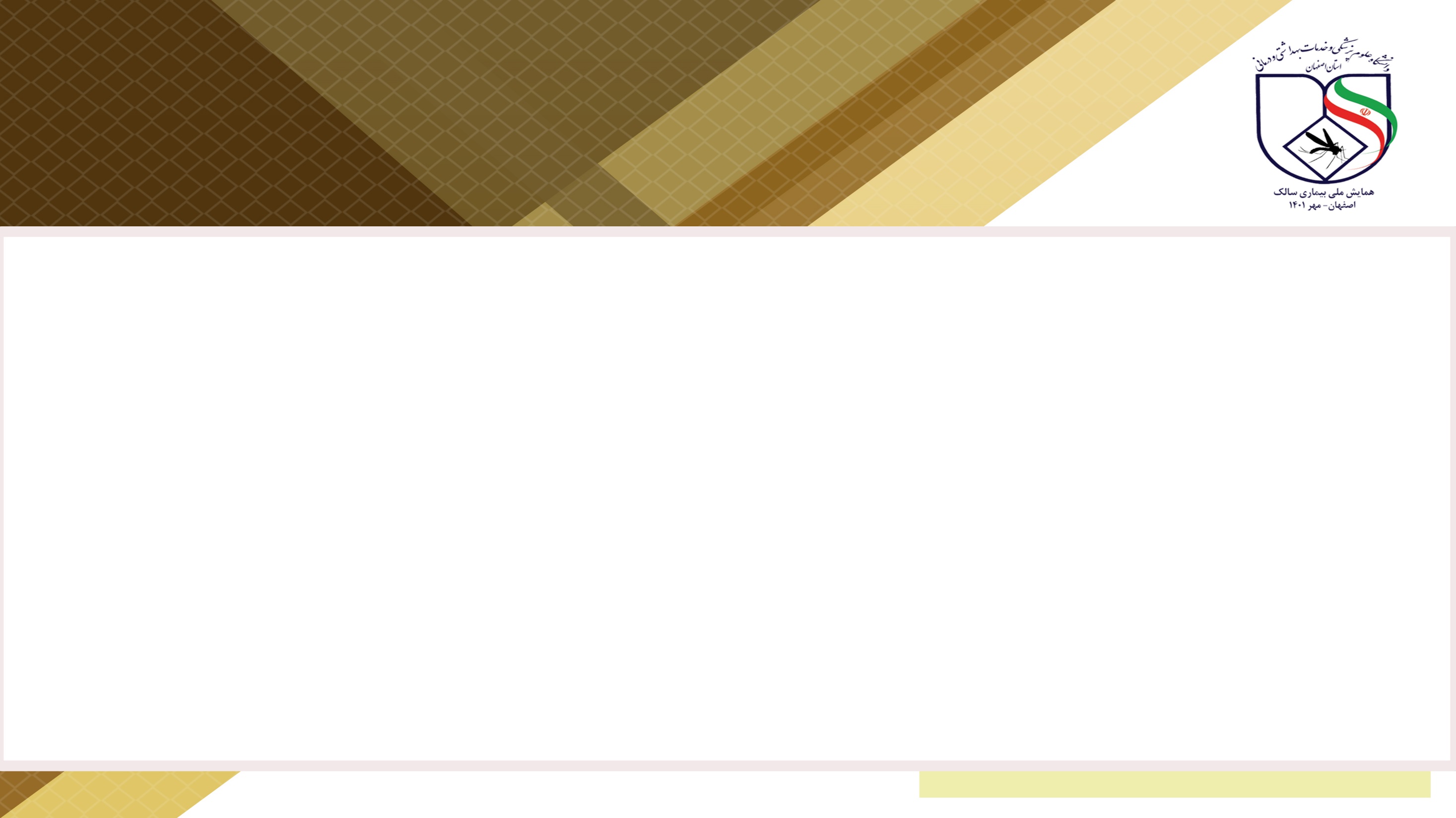 4
Discussion
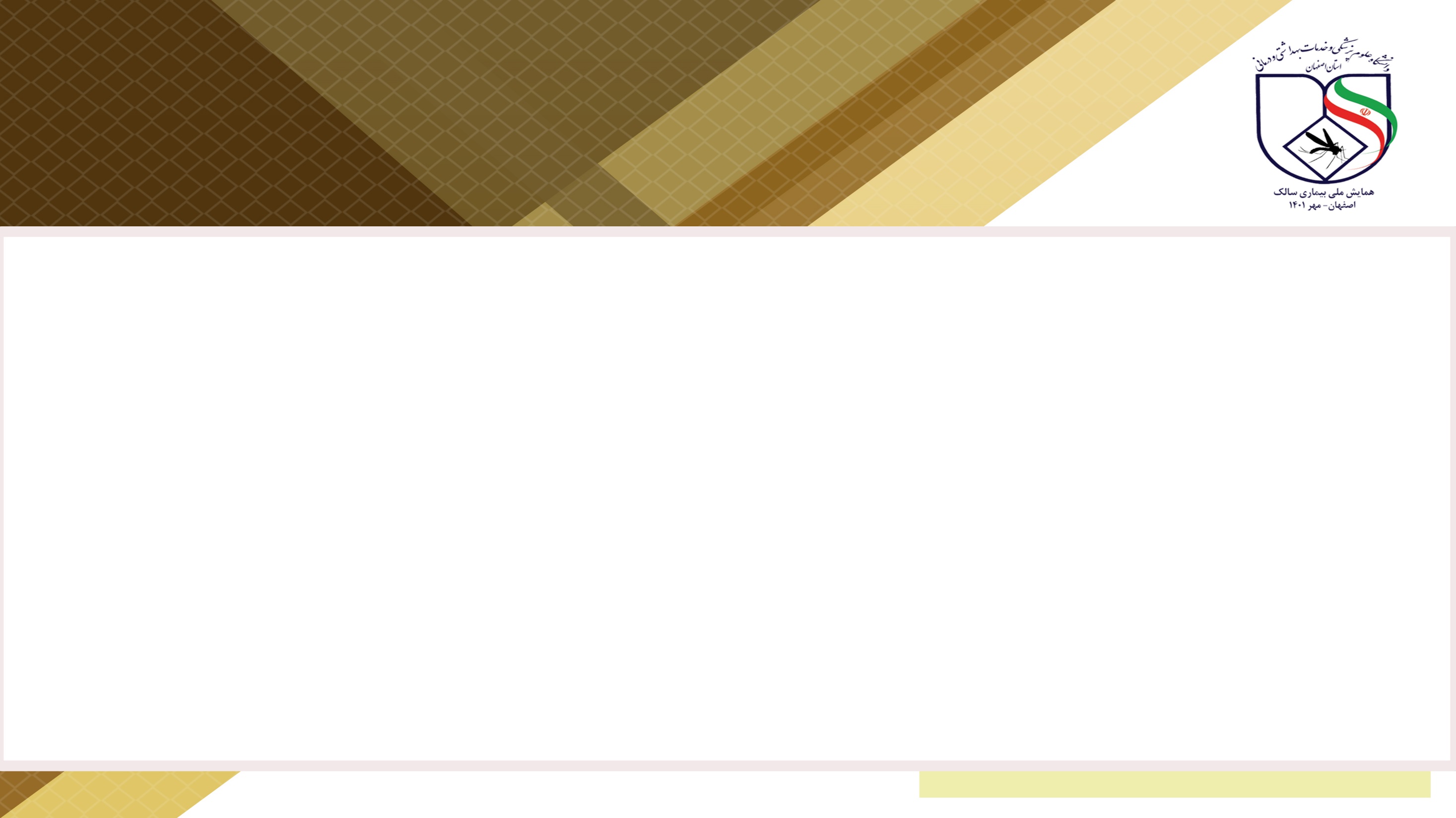 5
Conclusion